做ㄧ首自己的音樂
六年忠班  陳菩智
計劃內容
混音步驟如下:
1. 安裝好混音使用軟體。
2. 懂得如何操作。
3. 了解混音是什麼。
4. 混音成果欣賞。
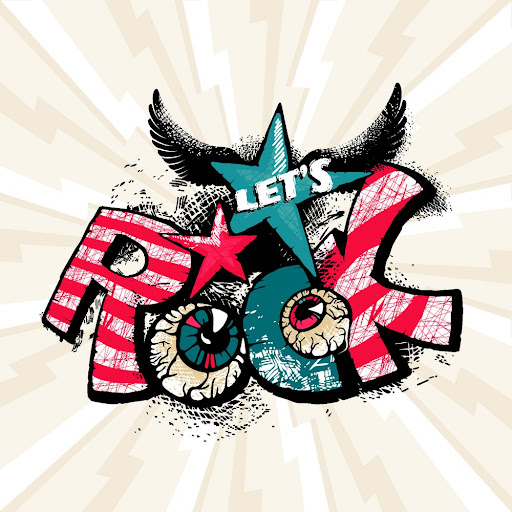 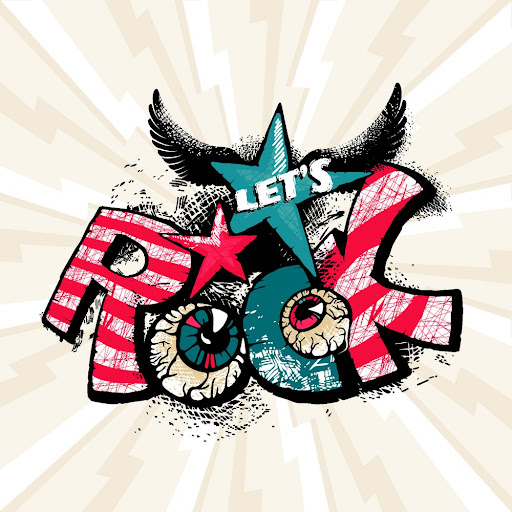 混音步驟
1.聆聽音樂   先花點時間聆聽整首歌曲，確認聆聽音樂和聲音特徵。

2.從粗略混音 
       仔細檢查立體聲音軌並根據需要進行平衡。

3.調整寬度和調整深度   嘗試在混音中保持一定的頻譜對稱性。 

4.完成混音   累積一些經驗後將混音速度便能越來越快。
混音設備介紹
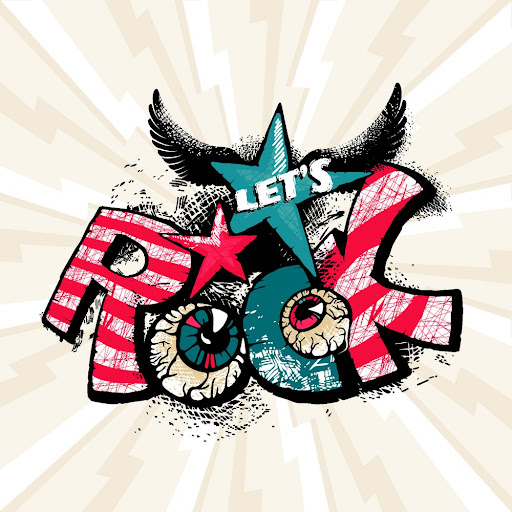 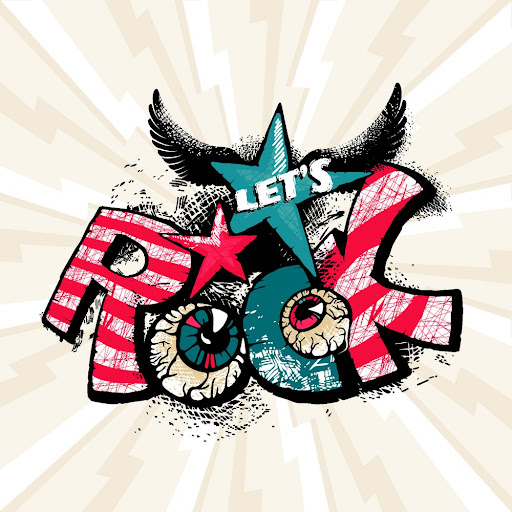 混音設備-軟體安裝設置
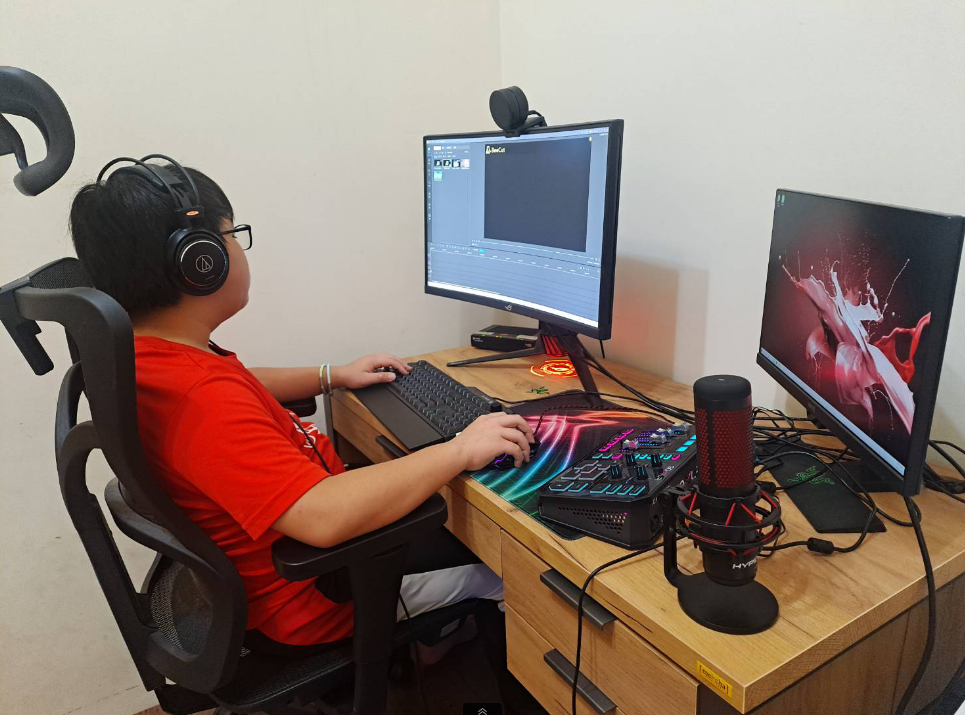 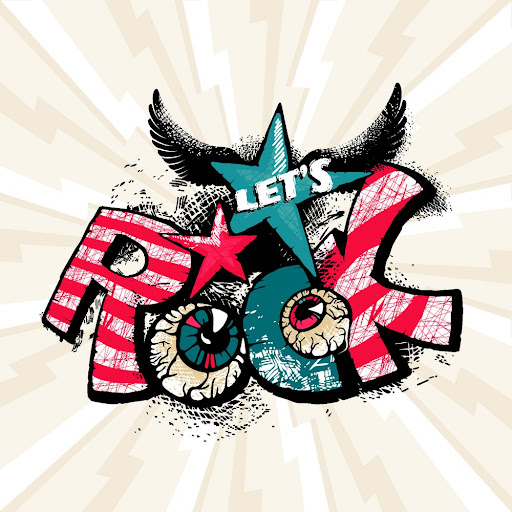 混音設備-軟體使用素材
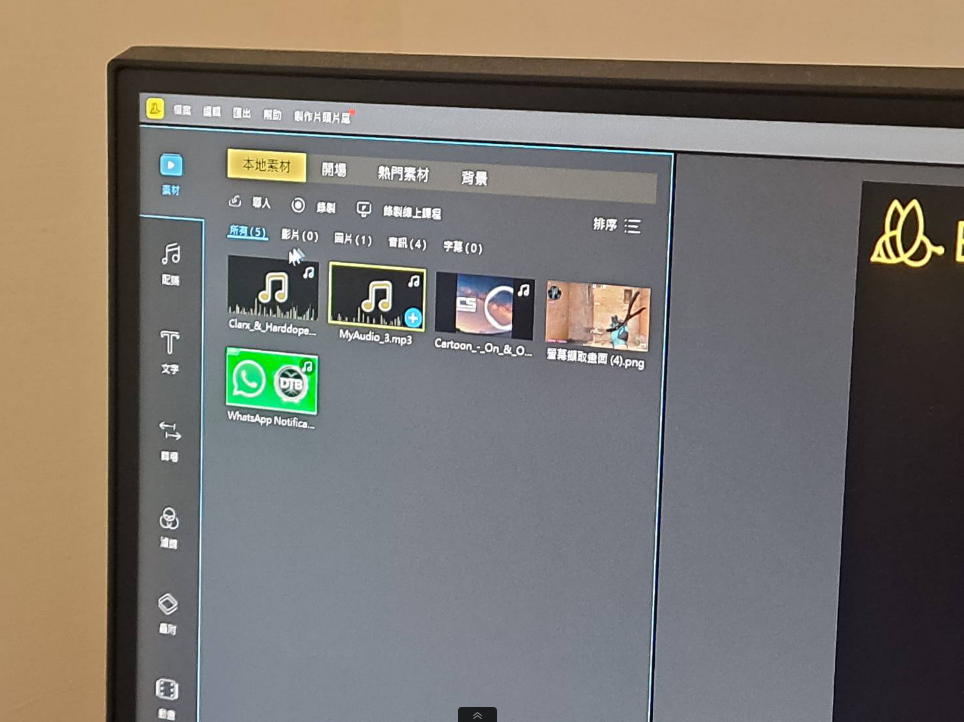 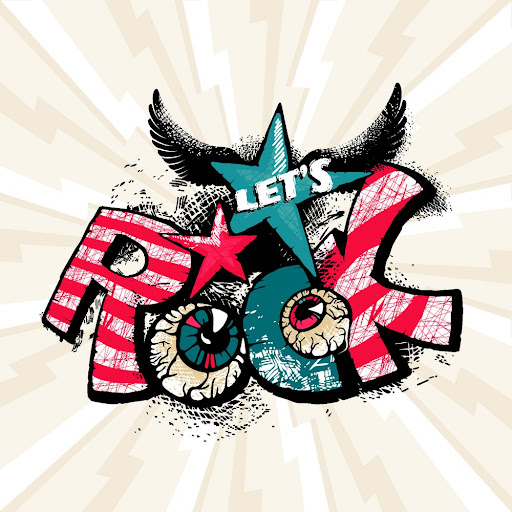 混音設備-效果器
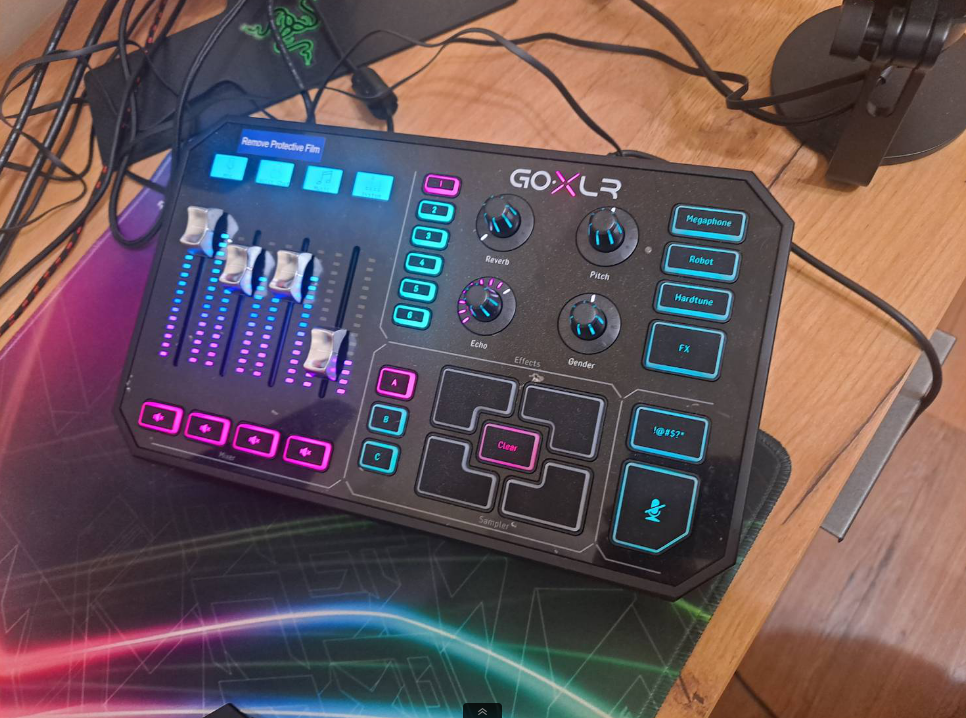 混音製作實況
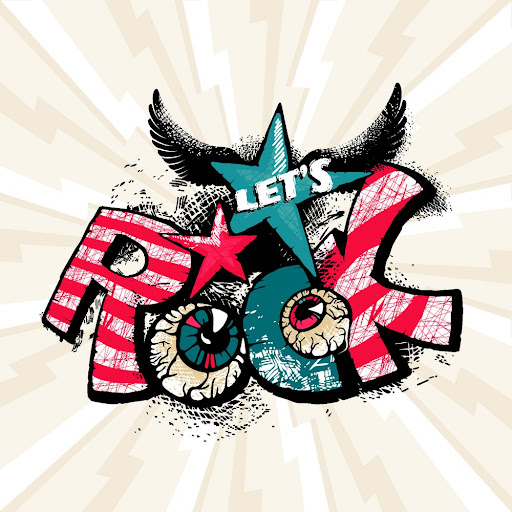 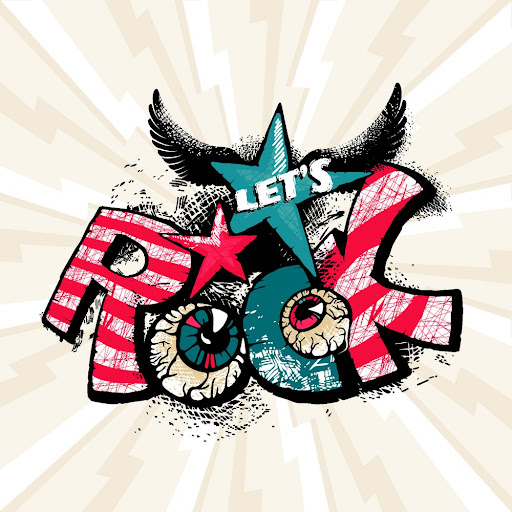 混音製作實況-前段錄製中
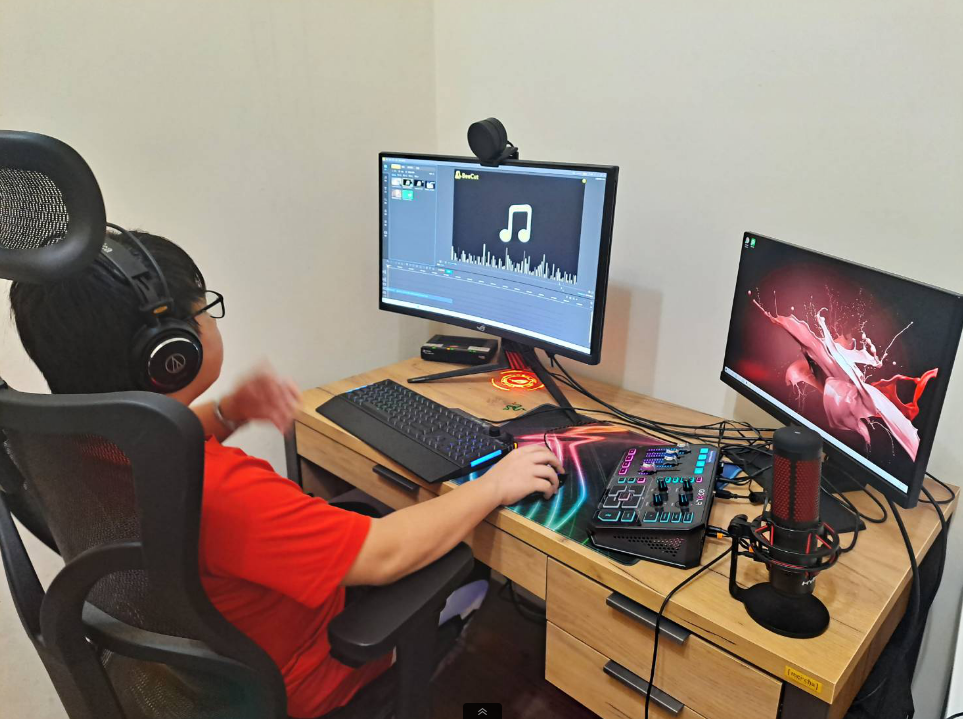 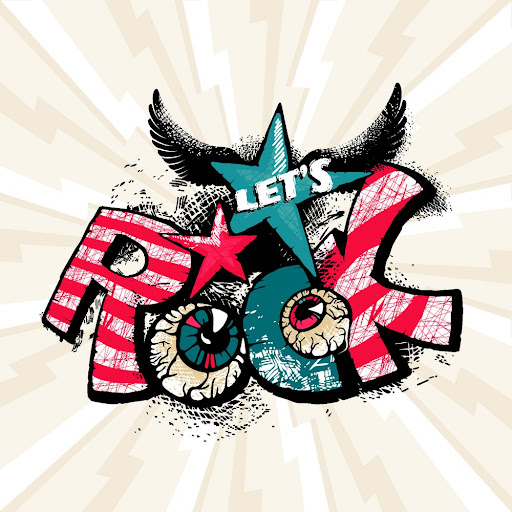 混音製作實況-前段錄製中
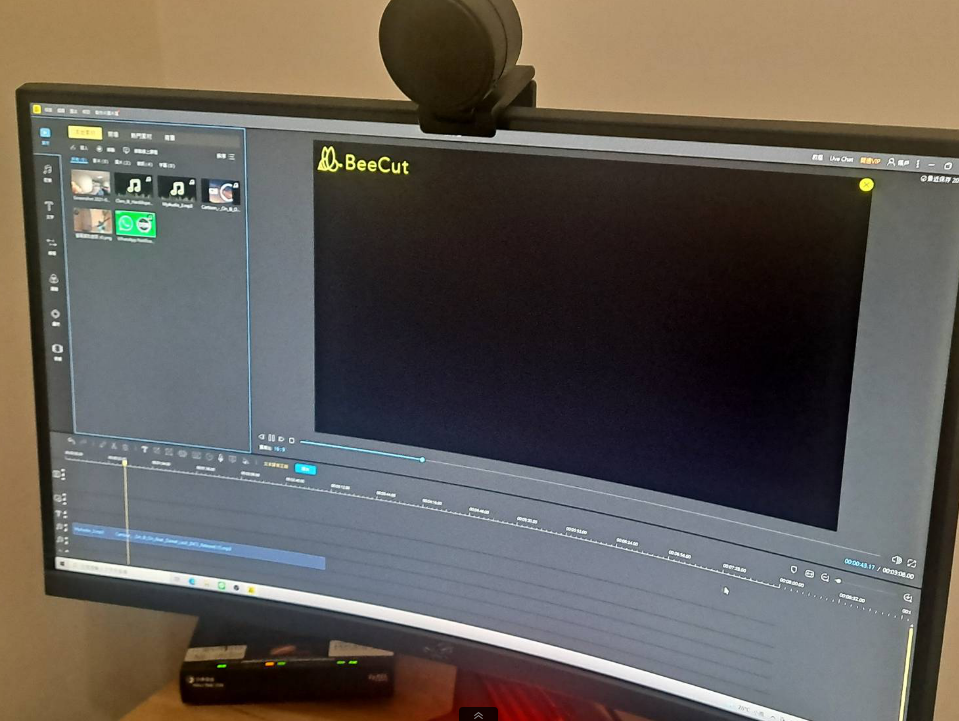 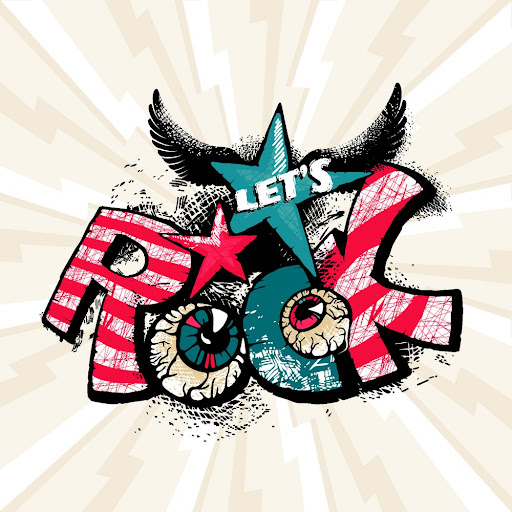 混音製作實況-使用混音效果器
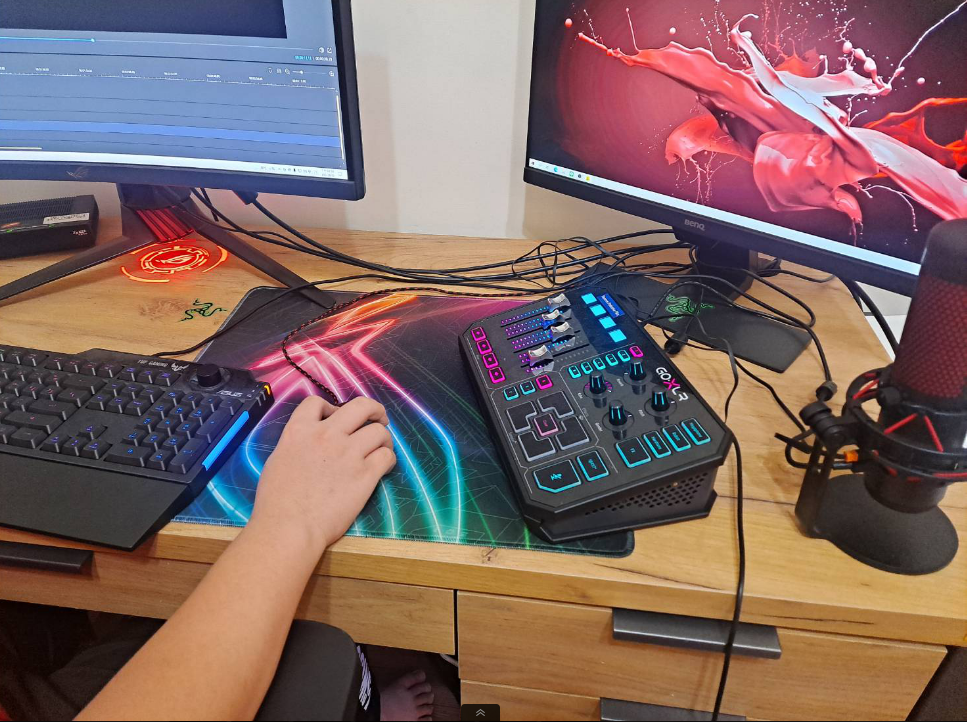 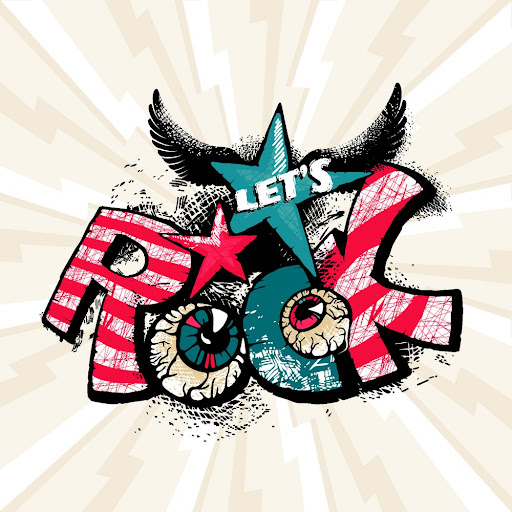 混音錄製實況-中段錄製中
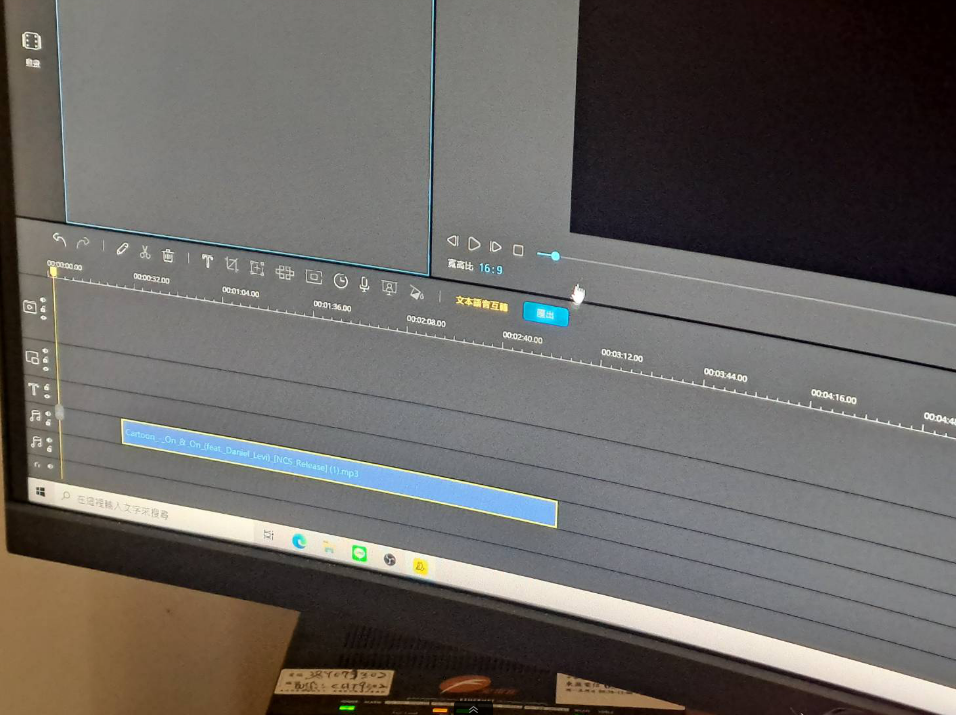 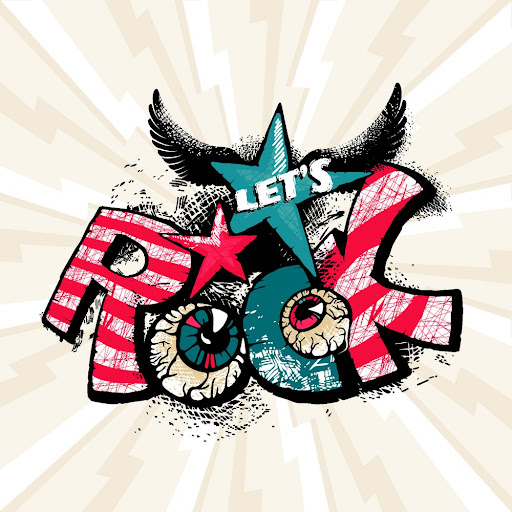 混音製作實況-後段錄製中
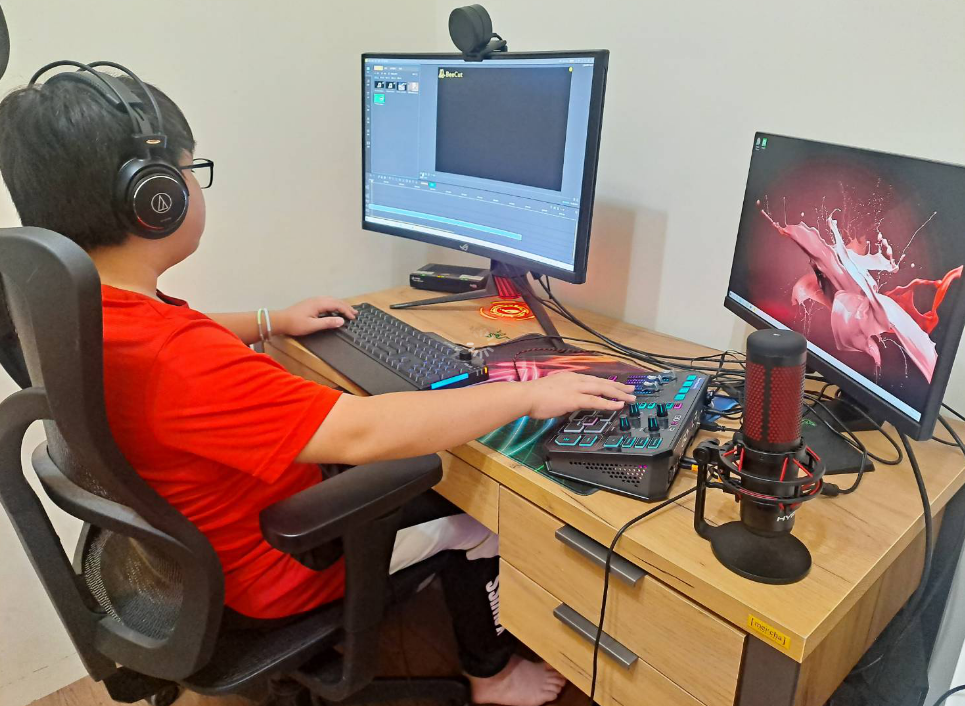 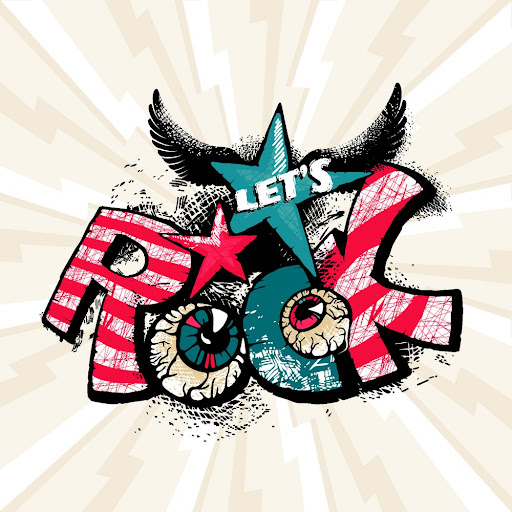 混音製作實況-音檔完成
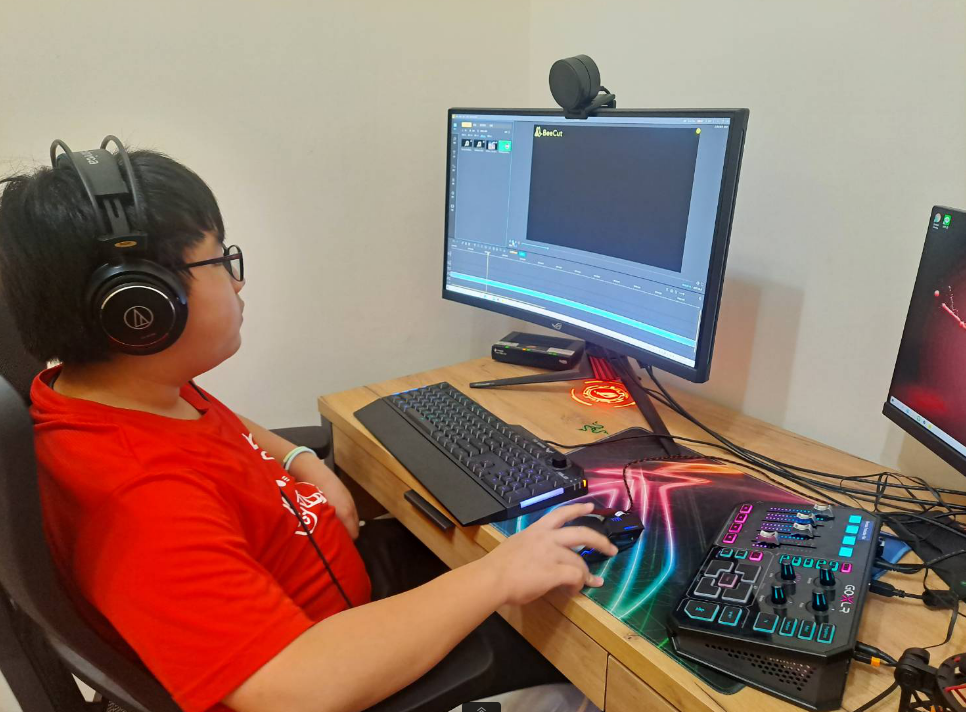 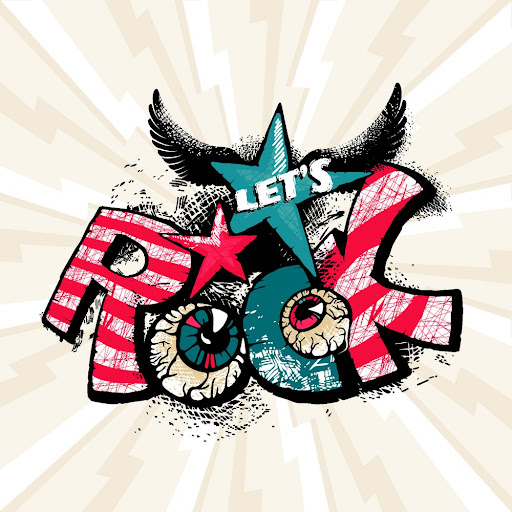 混音錄製實況-音檔完成
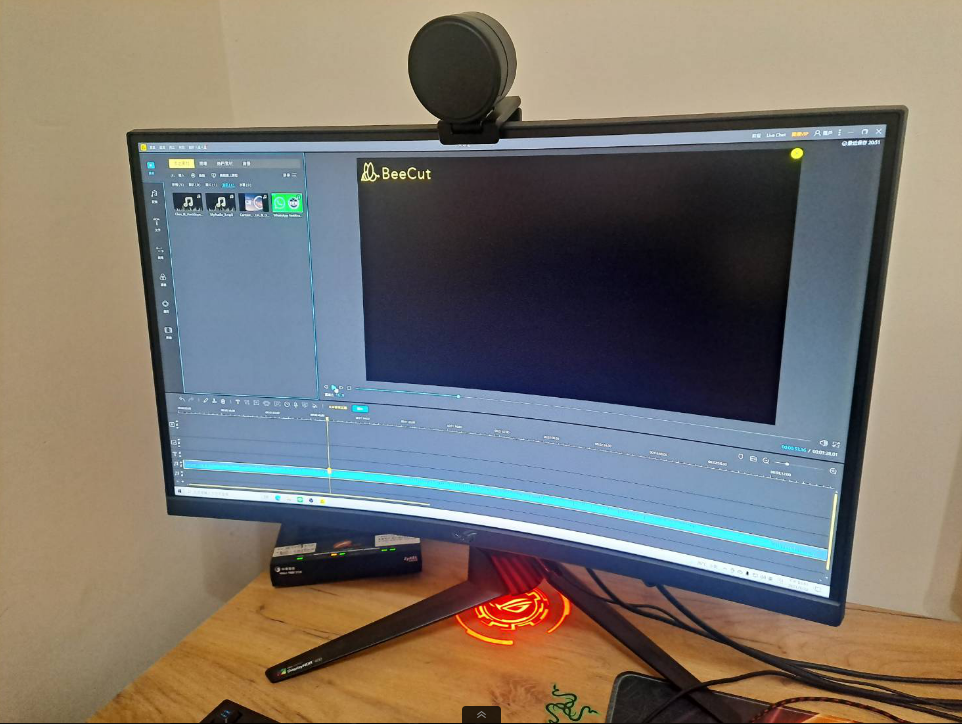 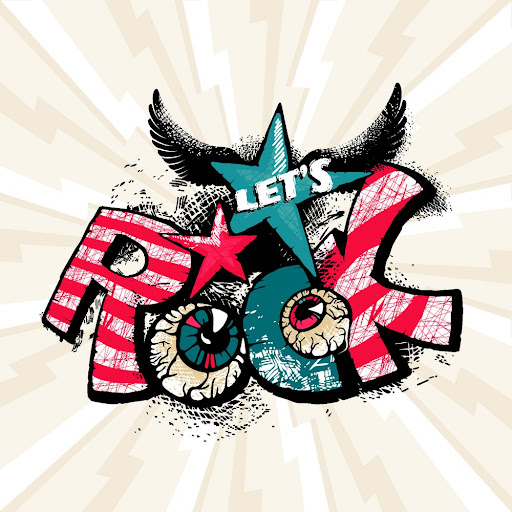 混音製作實況-欣賞成品
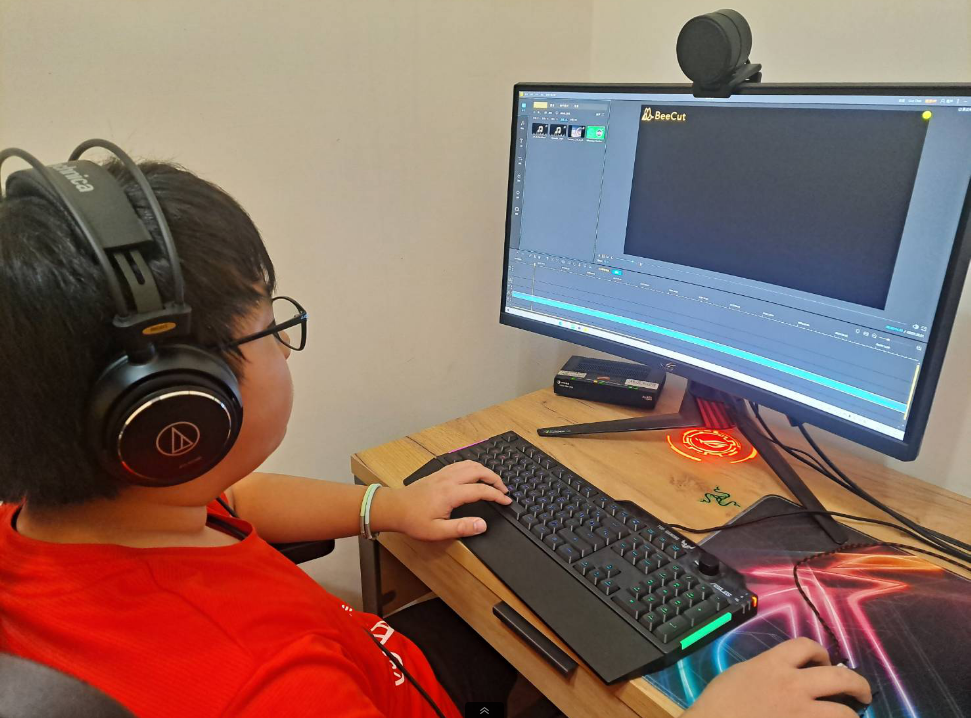 混音成果發表
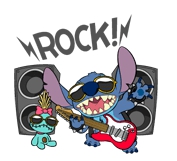 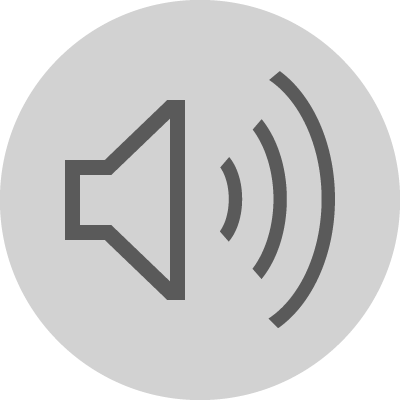